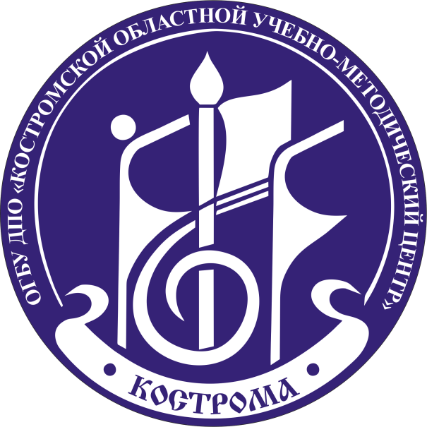 Доклад
Состояние и оценка результативности  деятельности ДШИ Костромской области  за 2021-2022 учебный год, выполнение целевых показателей Плана  мероприятий (дорожной карты) по перспективному развитию детских школ искусств по видам искусств на 2018 - 2022 годы (утв. Минкультуры России 24.01.2018)
И. о. директора КОУМЦ  
Луиза Владимировна Арсланова
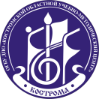 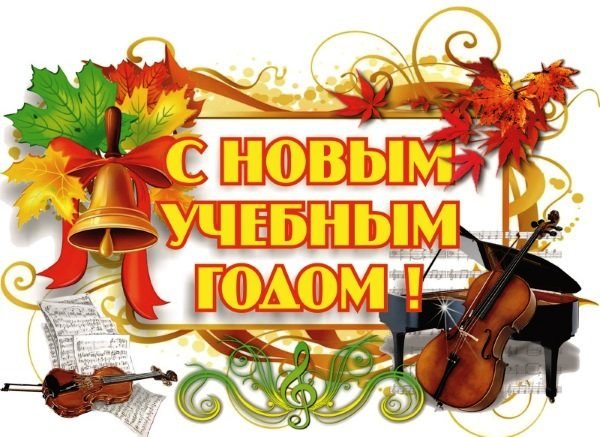 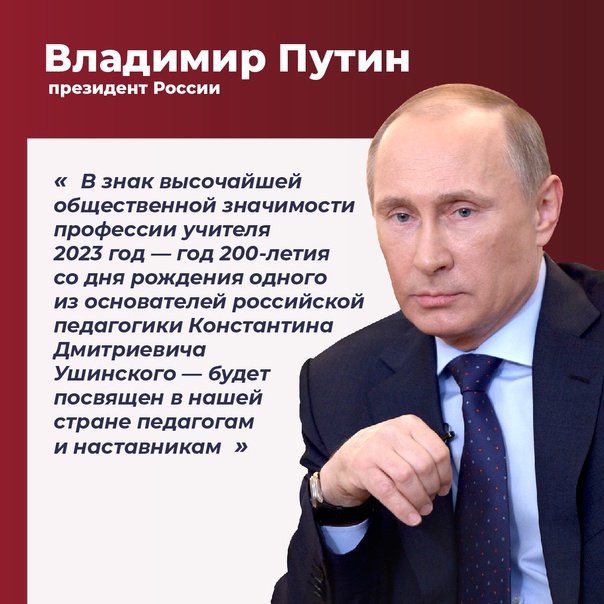 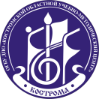 Состояние и оценка результативности  деятельности ДШИ Костромской области
Количество учреждений – 52:

Детские школы искусств - 28
28 учреждений в «Культуре», 1 учреждение в «Образовании»

Детские музыкальные школы – 15 
 без СДМШ при БОКИ

Детские художественные школы – 9
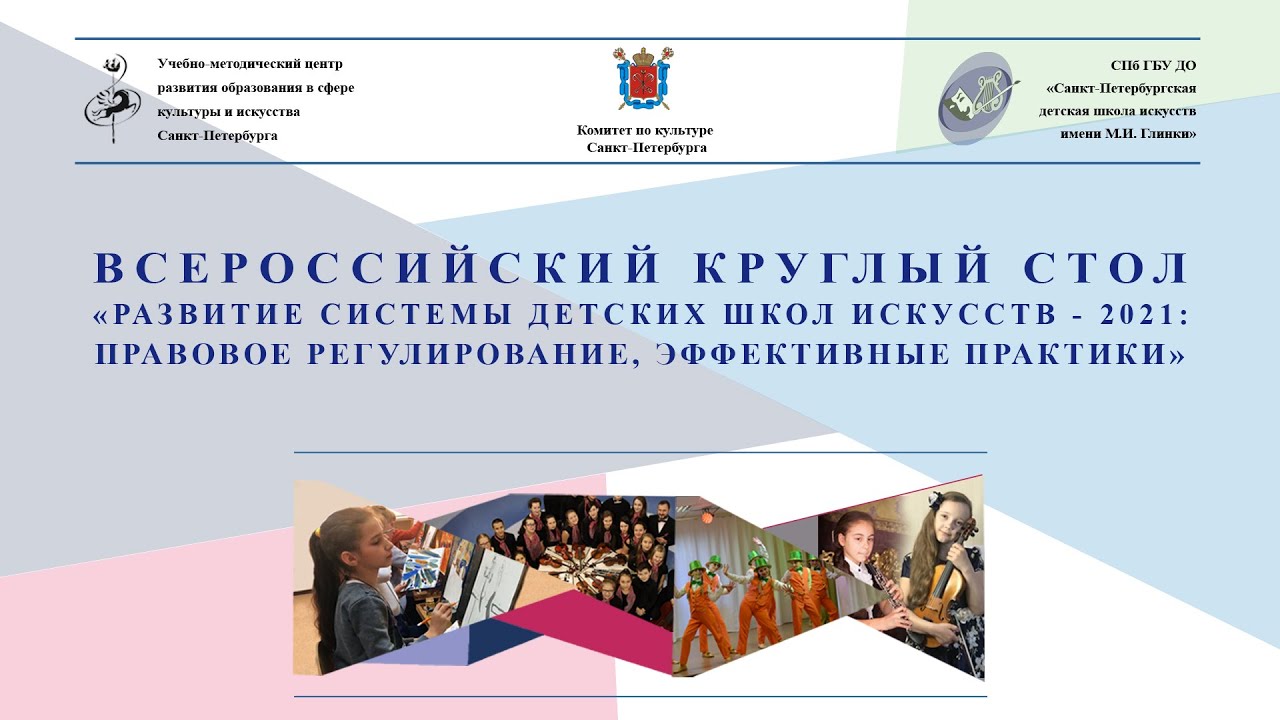 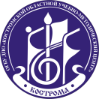 Состояние и оценка результативности  деятельности ДШИ Костромской области
Количество учреждений – 52:

Детские школы искусств - 28
28 учреждений в «Культуре», 1 учреждение в «Образовании»

Детские музыкальные школы – 15 
 без СДМШ при БОКИ

Детские художественные школы – 9
ДШИ в сельской местности – 26 учреждений
Зданий – 72 ед.
Зданий, требующих кап. ремонта и (или) реставрации, находящихся в аварийном состоянии – 17 ед.
Учреждений, имеющих все виды благоустройства – 47 ед.
Учреждений, имеющих библиотеки (книжный фонд) – 36 ед.
Учреждений, имеющих современное материально-техническое оборудование – 43 ед.
Образовательных программ – более 550 ед.
Адаптированных программ, по которым возможно обучение инвалидов и лиц с ОВЗ – 85 ед.
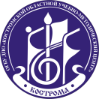 Сравнительный анализ
Контингент обучающихся ДШИ отрасли «Культура» на начало учебного года
(в соответствии с отчетом по форме 1 –ДШИ отрасли «Культура» и «Образование»):
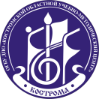 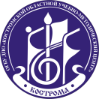 Сравнительный анализ
Контингент обучающихся ДШИ отрасли «Культура» на начало учебного года
(в соответствии с отчетом по форме 1 –ДШИ отрасли «Культура» и «Образование»):
Динамика движения общего контингента учащихся
по виду образовательной деятельности на 1 сентября
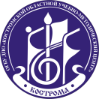 Сравнительный анализ общего контингента учащихся по отделениям 
ДШИ, ДМШ, ДХШ и музыкальным инструментам:
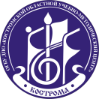 Сравнительный анализ общего контингента учащихся по отделениям 
ДШИ, ДМШ, ДХШ и музыкальным инструментам:
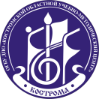 Сравнительный анализ общего контингента учащихся по отделениям 
ДШИ, ДМШ, ДХШ и музыкальным инструментам:
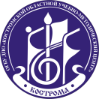 Сравнительный анализ общего контингента учащихся по отделениям 
ДШИ, ДМШ, ДХШ и музыкальным инструментам:
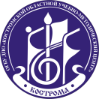 Сравнительный анализ общего контингента учащихся по отделениям 
ДШИ, ДМШ, ДХШ и музыкальным инструментам:
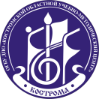 Сравнительный анализ общего контингента учащихся по отделениям 
ДШИ, ДМШ, ДХШ и музыкальным инструментам:
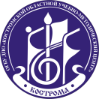 Сравнительный анализ общего контингента учащихся по отделениям 
ДШИ, ДМШ, ДХШ и музыкальным инструментам:
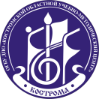 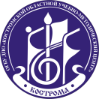 Сравнительный анализ

Контингент обучающихся ДШИ отрасли «Культура» * на начало учебного года
(в соответствии с отчетом по форме 1 –ДШИ):
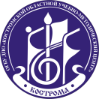 Реализация дополнительных предпрофессиональных программ
 в области искусств 2021-2022 уч. г.:
Контингент обучающихся на июнь 2022г. 
без выпускников и с учетом нового набора 
(в соответствии с отчетами ДШИ по итогам учебного года):
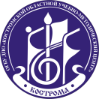 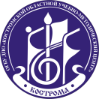 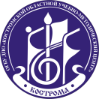 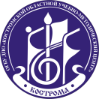 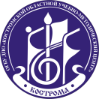 Анализ сведений о выпускниках 2021 года, продолживших обучение
в 2021-2022 учебном году
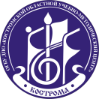 За 2022 год
Сравнительный анализ конкурсной деятельности школ 
за два учебных года
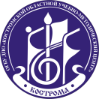 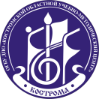 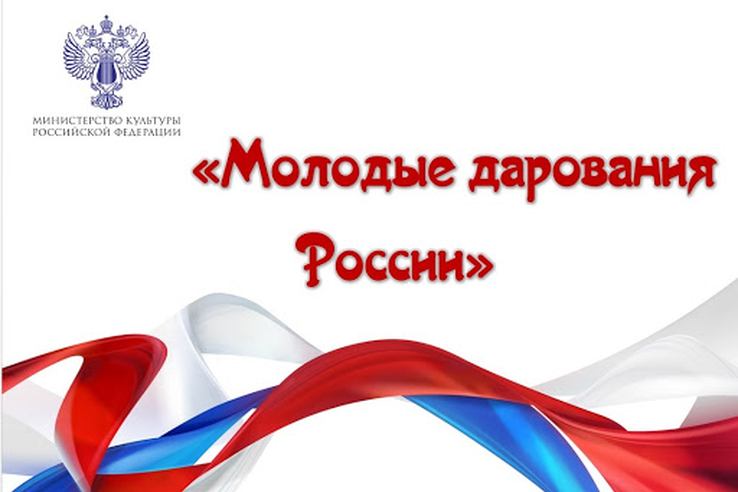 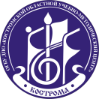 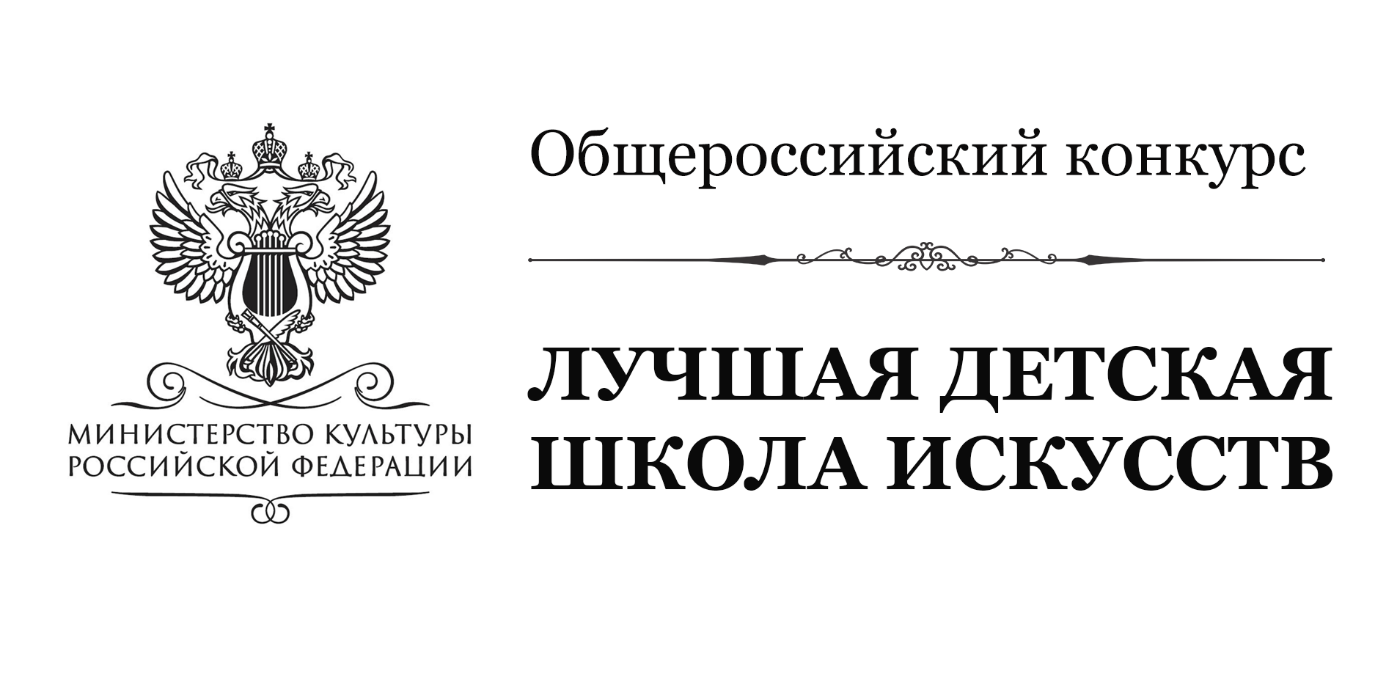 Общий анализ педагогического состава
 учреждений дополнительного образования Костромской области 
за 2021-2022 учебный год
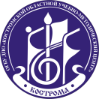 Анализ результативности основных видов деятельности ДШИ Костромской области по  показателям Плана мероприятий (дорожной карты)
по перспективному развитию детских школ искусств по видам искусств 
на 2018-2022 годы (утв. Минкультуры России 24.01.2018г).
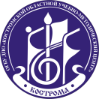 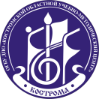 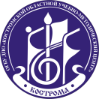 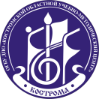 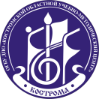 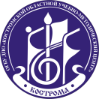 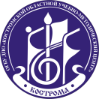 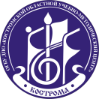 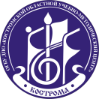 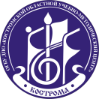 Благодарю за внимание!
И. о. директора КОУМЦ  
Луиза Владимировна Арсланова